Sexual content online
Learning objectives and outcomes
Learning objective:
To understand what is meant by sexual content online and the impact of it






Learning outcomes:
I can explain how sexual content online can impact attitude, behaviour, relationships and body image
I can describe some of the harmful messages from sexual content online
I know how to critically assess online content
2
Ground rules
Use language that will not offend or upset anyone.
When you give an opinion, try to explain your reasons.
Listen to the views of others and show respect.
If you disagree, comment on what was said, not the person who said it.
Do not share personal information about other people.
If you’re worried about something that has happened to you or a friend, talk to a member of staff or an adult you trust after the session.
If a member of staff becomes aware of a risk to a young person’s safety, this information may need to be shared.
3
Scenario
Riley has been sent a link on social media to a website. He doesn’t recognise the account that sent the link. When he clicks on it he is taken to a website that asks him to put his credit card details in to view sexual content.
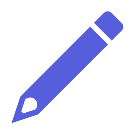 Who might have sent Riley the link?
What might Riley think or feel about receiving the link?
Why would Riley have been sent the link?
4
What is sexual content online?
Sexual content online includes any material that shows or describes sexual activity or behaviour, including sexual language, photos or videos.

This includes pornography (images or videos of adults intended to cause sexual arousal).

Sexual content can also include animated sexual behaviour, for example exhibited by video game characters or in virtual reality spaces.

Sexual content online is not only seen on dedicated platforms or websites, it can be seen by accident or without wanting to see it.
5
What is sexual content online?
Sexual content online can be legal or illegal, depending on the nature of the content and who is involved:

Nude photos or videos of anyone under 18 are illegal.
It is illegal for an adult to send sexual communications to someone under 16.
Most types of pornography are legal.
Pornography involving sexual abuse or serious violence is illegal.
It is illegal for anyone over 18 to show someone under 18 pornography.
6
Being shown sexual content, such as a porn video, by someone else
Pop-ups linking to porn sites or other sexual content
Direct messages on social media containing sexual content or language
What are some of the different ways someone could come across sexual content online?
Sexual comments on social media posts
Being sent a link to sexual content by someone known or unknown
Sexual content shown in search results when looking for something on a search engine
7
Effects of online content
In life people are influenced by everything around them, such as different people, and things they see or hear. This also includes things they come across online.
Think about social media influencers – they post on social media to influence what people buy, wear and do.
Things people read or see online can impact their thoughts, feelings, beliefs and behaviour.

This influence can be positive or negative.
8
Harmful messages from sexual content online
People can be influenced when they see sexual content online too.

Sexual content can express messages that may become harmful to the way people think, behave and have relationships over time.

The messages people receive from pornography can be particularly harmful. The main aim of the pornography industry is to make money, not to show healthy, loving relationships. Key principles of healthy sexual experiences, such as enjoyment, honesty and respect, may also be absent in pornographic sexual content, as there are different motivating factors (being paid) and actors do not have personal connections with each other.
9
Examples of harmful messages from sexual content online
In sexual situations, people should just follow their feelings of sexual arousal.
Sex is about using another person’s body for pleasure.
Open communication in sex is not necessary.
Personal connection is irrelevant to sex.
In sexual situations, someone’s personal values don’t apply.
It’s normal and ok in sexual situations to use pressure, manipulation, deception, insults or violence.
In sexual situations it’s ok to discriminate (treating people unfairly based on characteristics such as race, gender and sexuality).
10
Short-term impact
In the short term, or in the moment people see it, sexual content may cause a range of feelings, such as:
Curiosity
Enjoyment
Disgust
Feeling uncomfortable
Anger ‘I didn’t want to see that’
Insecurity or jealousy ‘I don’t look like that’
Confusion 
Shock 
Distress and upset
11
Long-term impact
In the long term, coming across or viewing sexual content can begin to impact on the way people think and feel about themselves, how they behave and their relationships.

Create a mind map showing the ways either relationships, body image, or attitudes and behaviours are impacted by seeing sexual content online over time.
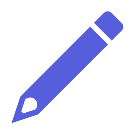 12
Long-term impact - relationships
People feel less satisfied in their sexual experiences with another person because they find it harder to be turned on by intimate connections (as they have become used to the sexual content they see online). 

It can make people feel as though their relationship is not ‘normal’ if it’s not similar to the sex they see online. 

Changes in attitude or behaviour can lead to falling out with or losing friends or romantic partners.
13
Long-term impact – body image
It can make people believe that only certain body types are sexually desirable.

Believing that altered images (such as slimming, filtering, airbrushing) are what people ‘should’ look like in everyday life.

It can cause some people to set themselves unhealthy body image goals.

People may focus on their body’s appearance to mirror what they’ve seen online
14
Long-term impact – attitudes and behaviours
It can make some people treat others like objects (for example, focussing on how they look and not who they are as a person).
It can make someone treat other people with less respect, mirroring disrespectful behaviour they have seen online.
It can enforce gender stereotypes and rigid beliefs about gender – what roles boys and girls ‘should’ have.
It can cause someone to become desensitised by sexual content, feeling that seeing sexual content online regularly is ok, a ‘normal’ thing to see and something they expect to see. In some instances this may stop people reporting inappropriate content.
15
Critical awareness
One way people can lessen the impact of things they see online is by being critically aware.

Being critically aware involves people being able to assess whether something they’ve read or seen is true, accurate or positive and what impact it might have on them. 

This can help people to decide whether or not they want to be influenced by it.

Being able to do this is particularly important when coming across negative or sexual content online that could be potentially harmful.
16
How to critically assess sexual content online
Understanding the motivations behind sexual content online is one way people can start to think critically about what they’ve seen. Think about:

Who?  Who has put this content online? Are they someone respected and trusted?
What?  Is it a pop-up? A direct message? A website? Does it show a one-sided perspective? Is it legal content?
Why?  Why did they put it online or send it? What do they want the recipient to feel or do? What messages does the content contain?
17
Support for issues about sexual content online
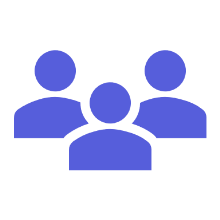 A trusted adult. If a young person is worried about sexual content they have seen online, talking to someone they know and trust, may make them feel better and help them plan what to do next if action is needed.

Childline. If a young person feels worried about sexual content they have seen online, they can speak to Childine confidentially. Whatever the worry, Childline can be contacted online, or on the phone, any time. 

CEOP Safety Centre is available for young people to report online sexual abuse. For example, if an adult is making an under 18 view sexual content such as pornography.   

CEOP Education 11-18s website has information about how to use privacy settings, block users and report inappropriate sexual content online.
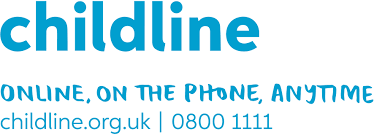 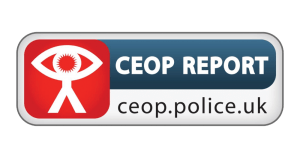 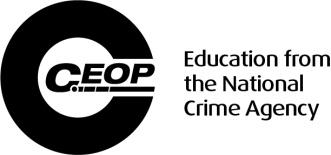 18
18
Scenario
Riley has been sent a link on social media to a website. He doesn’t recognise the account that sent the link. When he clicks on it he is taken to a website that asks him to put his credit card details in to view sexual content.
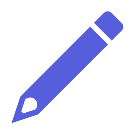 Who might have sent Riley the link? 
What might Riley think or feel about receiving the link?
Why might Riley have been sent the link?
How might Riley be impacted if he saw sexual content on this website?
Where could he go for help or guidance about what to do next?
19
19